4. Konstrukční systémy halových staveb
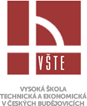 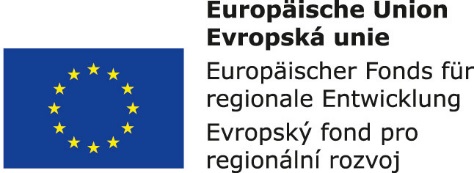 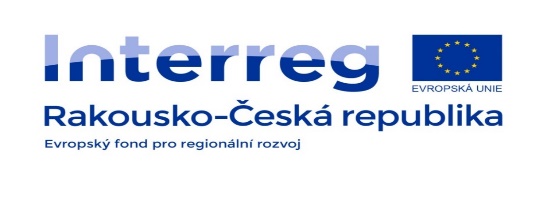 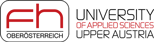 Charakteristika
Objekty halového typu umožňují tvorbu volných vnitřních prostor s malým počtem nebo zcela bez vnitřních podpor. Charakteristickým rysem halových objektů je velká půdorysná plocha a relativně malá výška.
Objekt může zahrnovat i vnitřní vestavěná podlaží  s různými nároky na výšku prostor – dvojpodlažní x velkoobjemové haly x monobloky.
Vhodné pro: kulturní, sportovní, dopravní a výrobní a skladovací účely
Halové objekty mají ve většině případů rozdělenou nosnou a obalovou funkci.
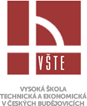 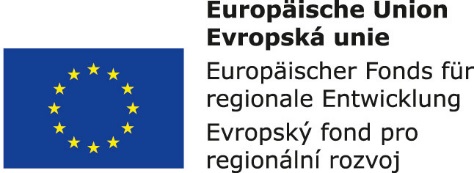 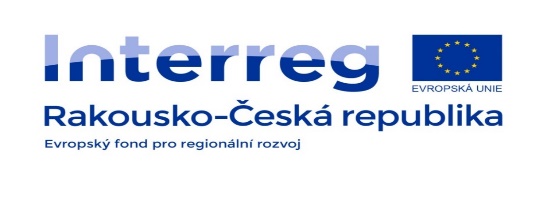 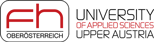 Systémy namáhané převážně na ohyb
Základním prvkem je ohybově namáhaný prostě uložený nebo vetknutý prvek přenášející především svislá zatížení.
Deskové soustavy - tvořeny různými typy desek (s vyztuženými žebry, komůrkové atd.)
Vazníkové soustavy - se skládají především ze střešních vazníků (nosníkových prvků) ukládaných na sloupy, průvlaky nebo stěny
Rámové soustavy -  přenáší v důsledku tuhého spojení rámový moment do rámové stojky.
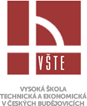 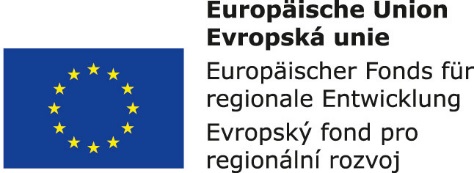 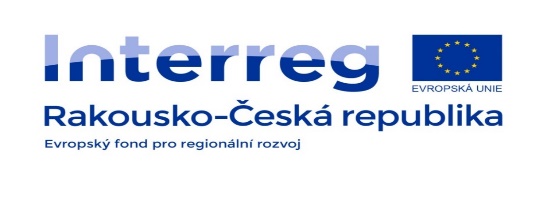 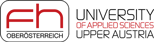 Systémy převážně tlačené
Je-li tvar obloukové či plošné konstrukce navržen ve tvaru tlakové čáry působícího zatížení, přenáší konstrukce zatížení tlakem. 
Obloukové soustavy mají opěrný systém dimenzován na vzpěrný tlak v kombinaci s ohybem.
Plošné tlačené konstrukce  - klenby, jsou namáhány vzpěrným tlakem a ohybem.
Plošné tlačené konstrukce  - skořepiny, mívají malou konstrukční tloušťku a ohybová namáhání přenášejí pouze v omezené míře.
Prutové strukturální soustavy - mají do jisté míry obdobné působení jako plošné konstrukce stejného tvaru.
Lomenicové strukturální soustavy - jsou vytvořeny z plošných trojúhelníkových elementů vytvářejících tuhou prostorovou soustavu.
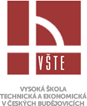 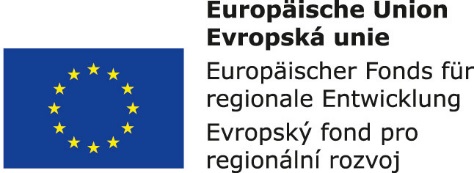 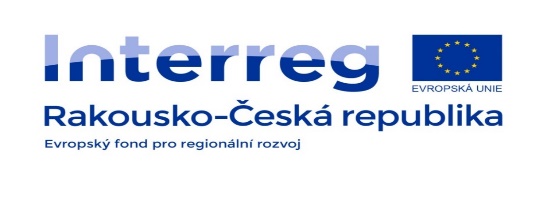 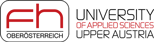 Systémy převážně tažené
Konstrukční systémy převážně tažené zahrnují visuté soustavy, soustavy pneumatické a soustavy zavěšené.
Visuté soustavy - mohou být vazníkové, deskové, lanové a membránové. Přenos zatížení probíhá prostřednictvím normálové síly v profilu a vodorovnou složkou podporované reakce.
Pneumatické soustavy - jsou nesené přetlakem vnitřního vzduchu.
Zavěšené soustavy - jsou konstrukce, jejímž principem je zavěšení střešní nosníkové konstrukce pomocí táhel ukotvených k tlačeným pilotám, obloukům či rámům atd.
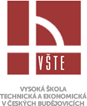 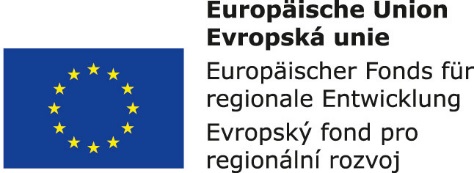 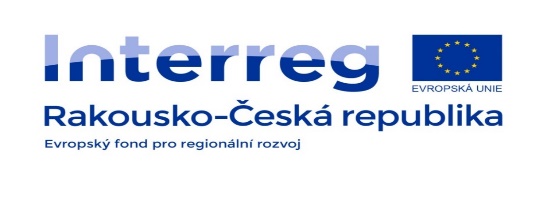 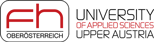